MUNICIPAL BUDGET 2024
Municipality of Grosse Ile
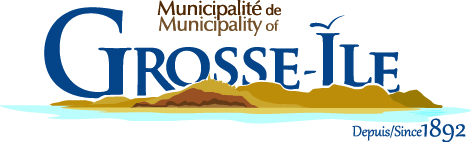 The PROCESS
THE PROCESS
Maintaining a balanced budget
2024 ORIENTATIONS
TAXES AND EVALUATION
OPERATING EXPENSES
BUDGET COMPARISON
INVESTMENTS
ADDITIONS TO THE TRIENNIAL CAPITAL PLAN
Happy Holidaysfrom the members of council and staff of the Municipality of Grosse Ile! 			You can reach the 			Interim General Director			Carole Lemieux, CPA at:			418 985-2510 ext. 223			direction@mungi.ca
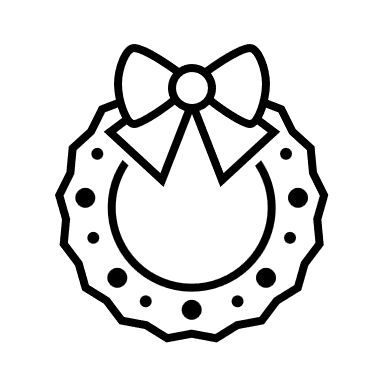 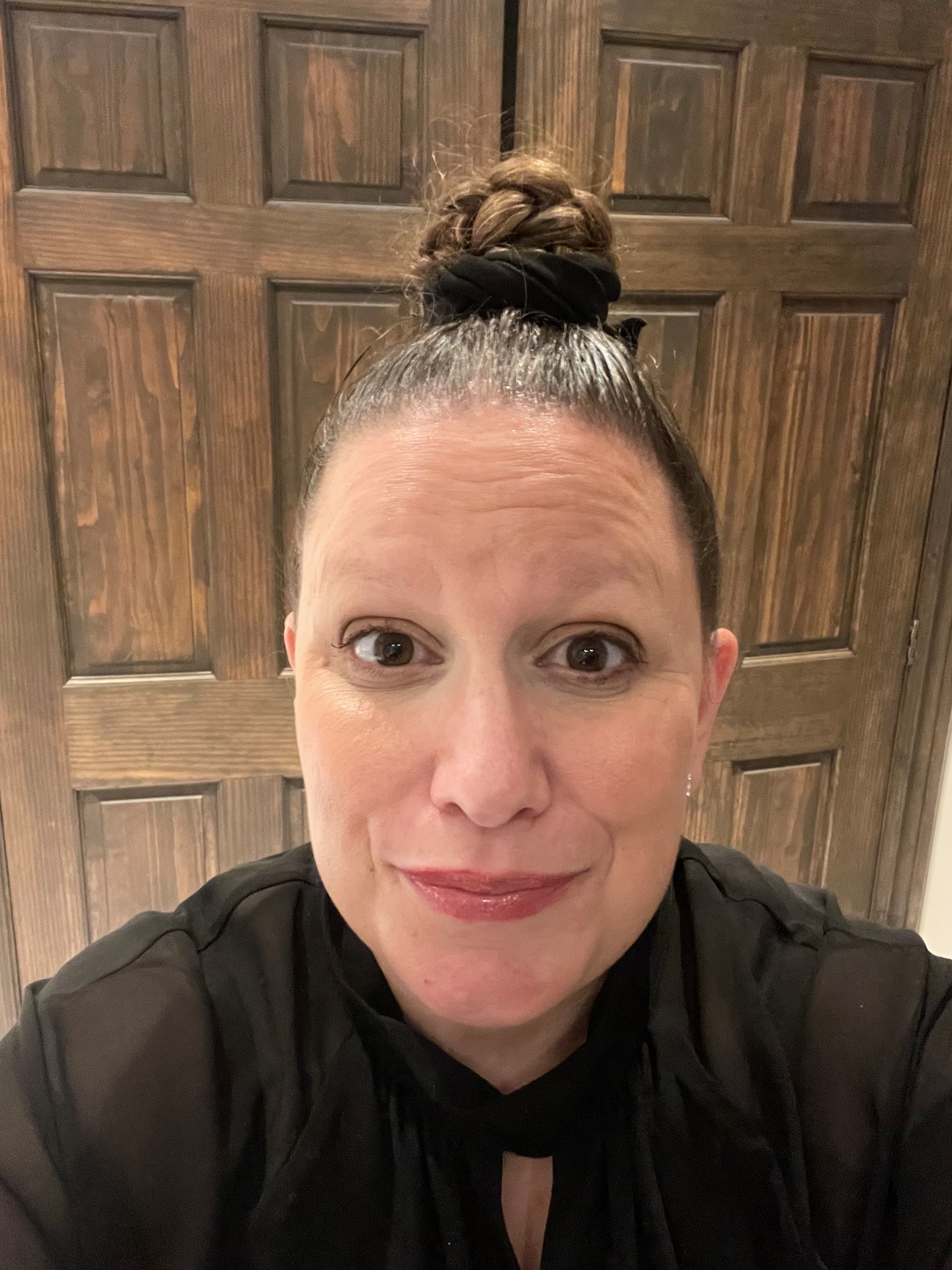 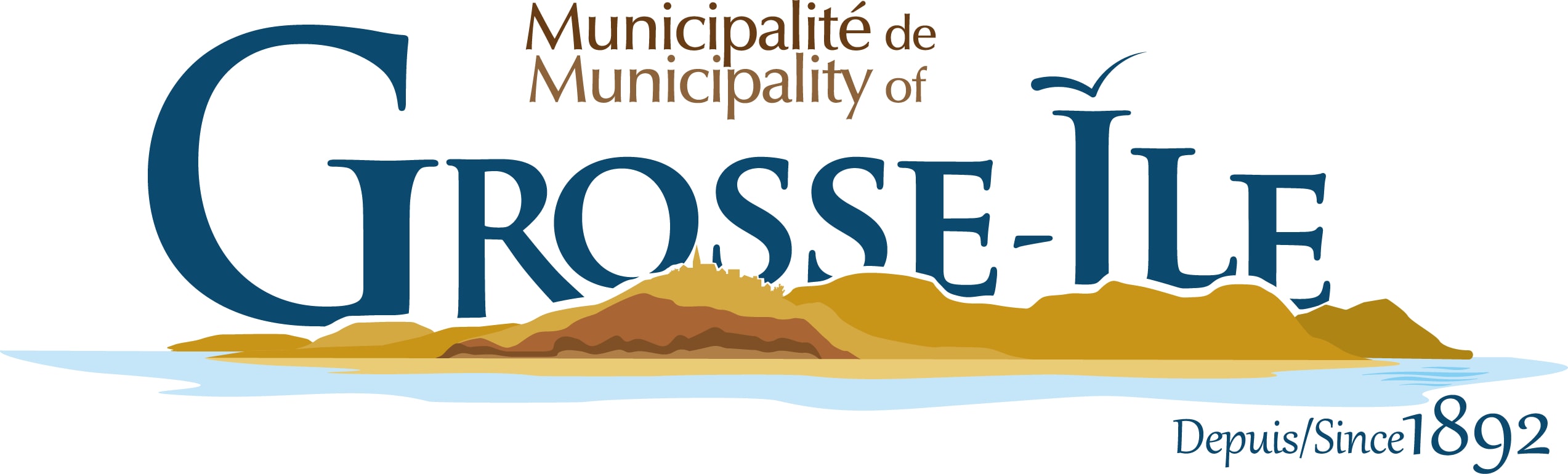